The analogy of the Arrow
‘The reason the arrow reaches its target is that an archer directs it there.’

What has this got to do with the teleological argument?
Discuss with your partner.
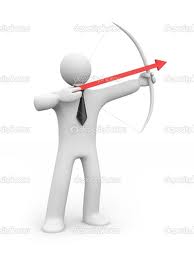 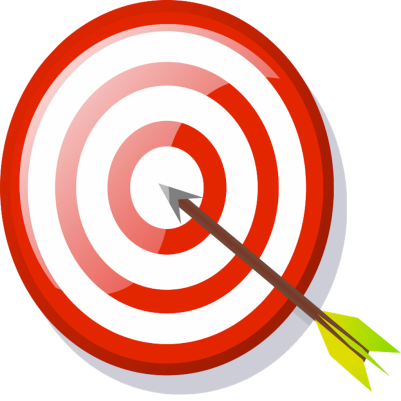 Aquinas on the Teleological Argument
Learning Outcomes
To be able to explain Aquinas’ version of the teleological argument.
To be able to analyse Aquinas’ version of the teleological argument.
Teleological argument
Some philosopher argue that the teleological argument actually has two parts:

There is the argument to design (Aquinas)

There is the argument from design (Paley)

Aquinas’ argument is from design qua regularity. William Paley also developed a design qua regularity argument but is most famous for his design qua purpose argument known as the analogy of the watch.
St Thomas Aquinas
Aquinas used a form of the teleological argument in the fifth of his five ways ‘from the governance of things’. 
He identified that the way in which ‘natural bodies’ act in a regular fashion to accomplish their end provides the evidence for the existence of an intelligent being.
Remember who influenced him?
Aquinas’ five ways
The fifth way is taken from the governance of the world….
Complete the worksheet on Aquinas’ fifth way. 
What did mean?
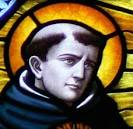 What was he trying say?
He regarded the overall order evident in the world as proof of a designer, ‘this being we call God’.

 His 5th way = the teleological argument.
Everything works to some purpose or regularity and follows natural laws.
Even things that have no rational powers still have a purpose. They must be directed by something external to themselves.
Take an arrow for example – can only be directed to its goal by an archer.
Therefore there is an intelligent being which directs everything towards a purpose – God.
What is he trying to say?
Aquinas' design argument here is basically suggesting that inanimate objects (E.g. Planets), could not have ordered themselves (i.e. got themselves into the orbits they have), because they lack the intelligence to do so.
Yet as the planets are aligned so perfectly, this means it must have been done so by a Being with the intelligence to do so. Now although humans are intelligent, they cannot move planets, so that leaves us with God (who Aquinas believed could).
How do these key terms apply to the Teleological Argument?
Analogy of the Arrow
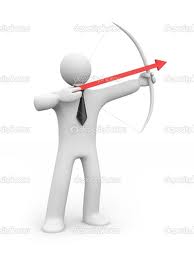 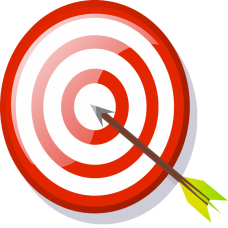 Nature suggests a realm of order, in that things seem to have an innate sense of purpose.

 For Aquinas, anything which has in it a sense of purpose, requires the aid of a 'guiding hand'. For instance, an arrow only hits the target, because it has been fired by an archer. Thus if nature appears ordered, it must have a 'guiding hand', who Aquinas believed was God.
In your words: Aquinas’ argument
Draw a diagram to show the different steps in Aquinas’ version of the teleological argument.
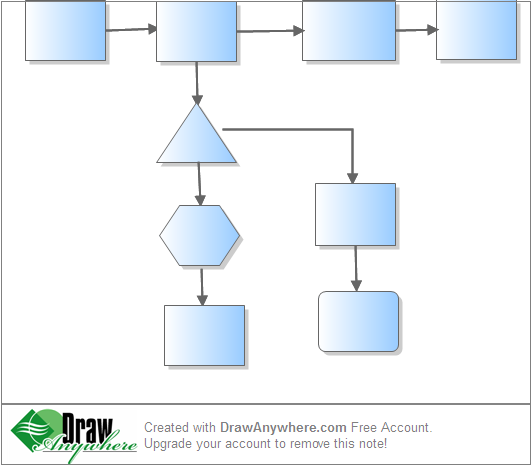 Stretch yourself: Explain the flaws you can identify in his argument.
Think, Pair, Share
Consider the following...

‘How is Aquinas using the ideal of final cause in this argument?’

Discuss in pairs.
Evaluate Aquinas’ version of the Teleological Argument for God.
Create a Zig-Zag with for and against reasons.
For
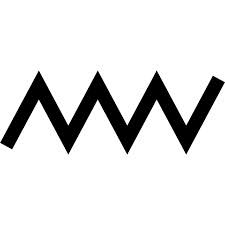 Against
Stretch yourself:
Find out what these thinkers thought:
Hume 
Mill
Darwin
Stretch yourself:
Add your own personal opinion and give reasons.
For
Against
Problems...
If you analyse the argument you can see that Aquinas began with empirical fact, that everything in the world is adapted to fulfil its function. He then developed an analogy to prove his point.

But what happens if you don’t think you can compare an arrow with something like the life cycle of a butterfly. Where does that leave the argument?
He assumes things have purpose and aimed towards a goal. Never gives examples to back this up. Flew argued that Aquinas’ claims that things are directed goes against evidence we see today.

Is it correct to assume that everything follows a general law set down by a designer? Some argue the world is just the way it is and doesn’t need a purpose from a designer.
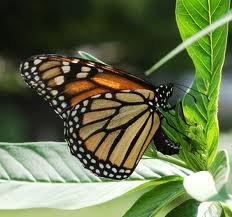 To design/From design?
Complete the Table
Think, Pair, Share
A: Explain what design qua purpose is.
B: Explain what design qua regularity is.

A: Explain what Aquinas’s fifth way is.
B: Explain the arrow analogy.